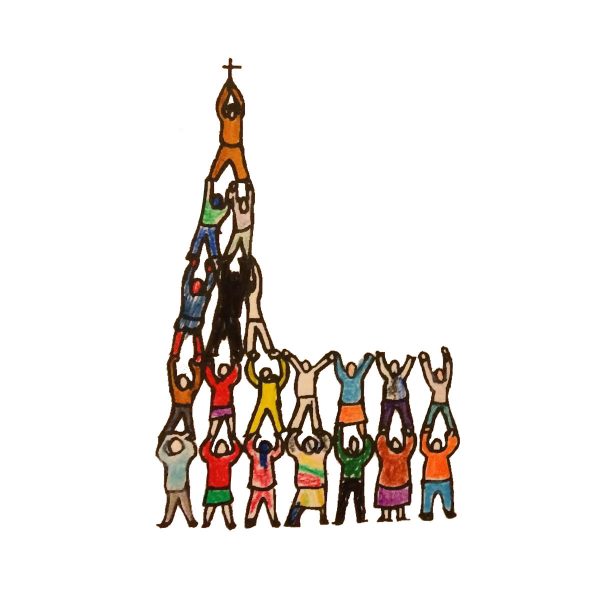 Birmovka 2020
Birmovanie je sviatosť, ktorá dovršuje krst a v ktorej dostávame dary Ducha Svätého.
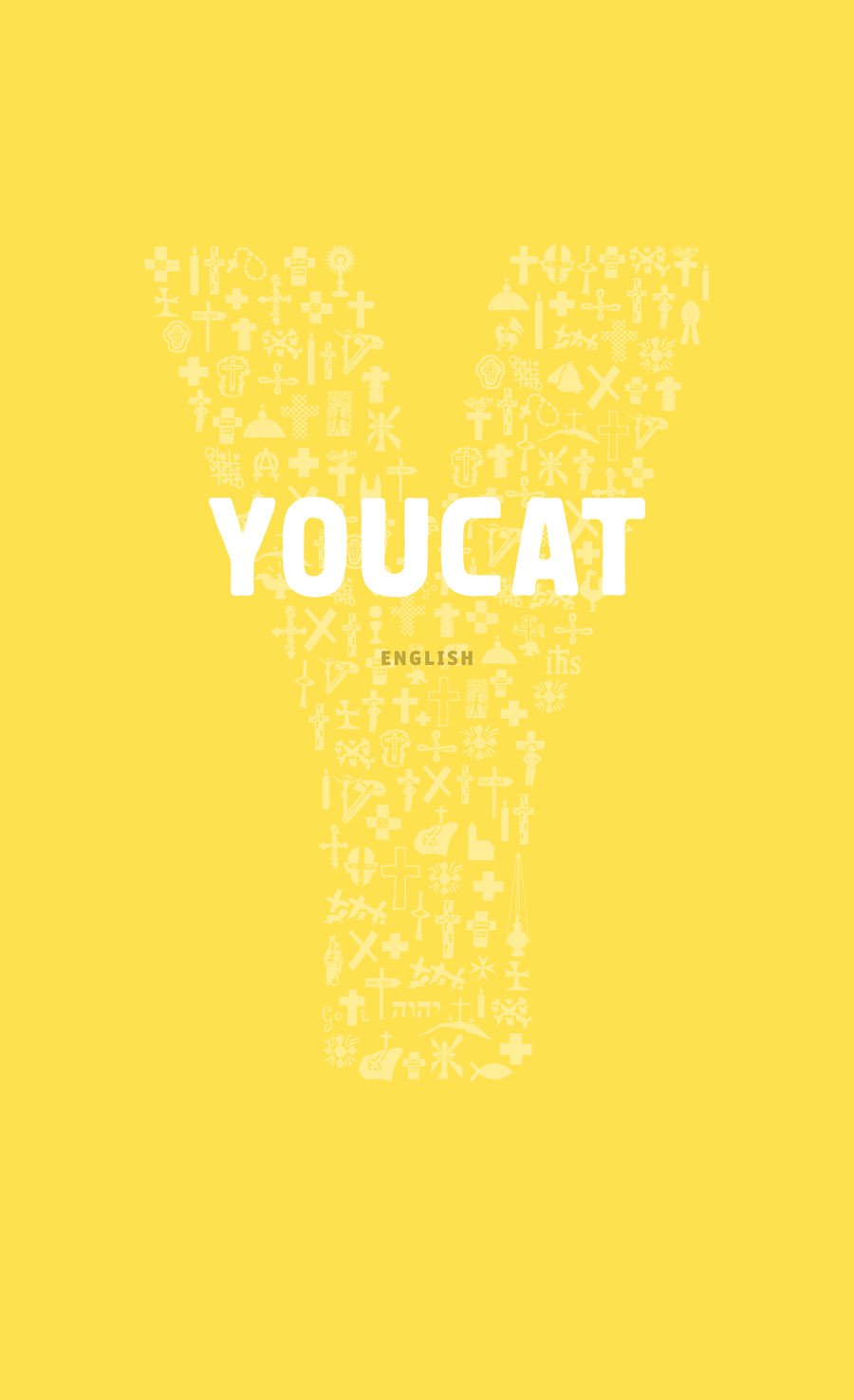 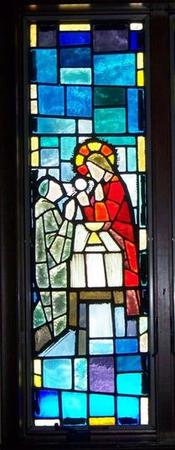 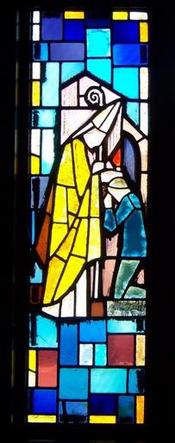 Krst
Sviatosť zmierenia
Sväté prijímanie
Birmovanie
Sviatosť kňazstva
Sviatosť manželstva
Pomazanie chorých
1
2
3
4
5
6
7
Birmovanie je sviatosť, ktorá dovršuje krst a v ktorej dostávame dary Ducha Svätého.
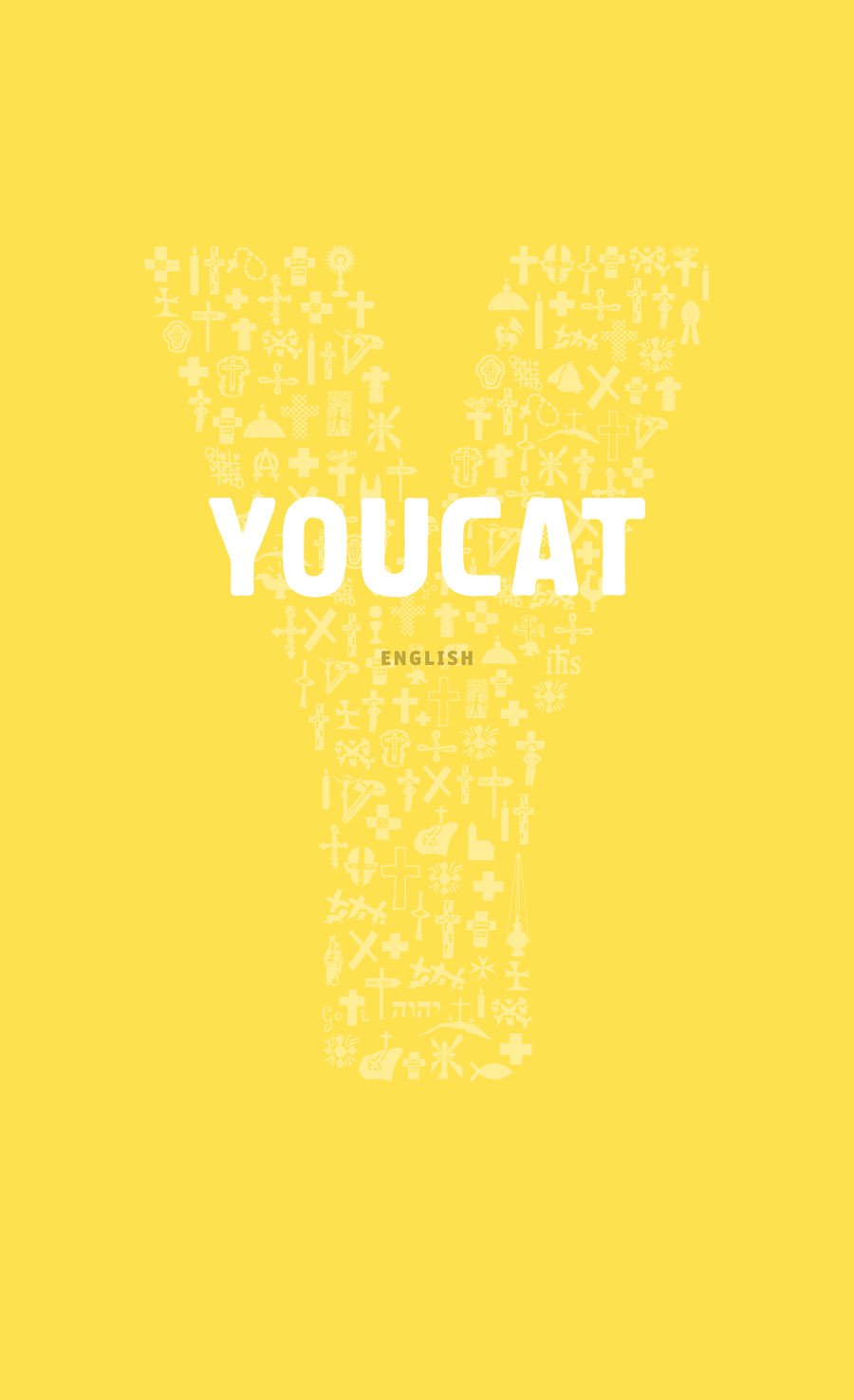 „Ale Tešiteľ, Duch Svätý, ktorého pošle Otec v mojom mene, naučí vás všetko a pripomenie vám všetko, čo som vám povedal.“ 
Jn 14,26
Birmovanie je sviatosť, ktorá dovršuje krst a v ktorej dostávame dary Ducha Svätého. 

Kto sa v slobode rozhodne žiť ako Božie dieťa a kto požiada o Ducha Svätého prostredníctvom vkladania rúk a pomazania, dostane silu svedčiť o Božej láske slovom i skutkom.
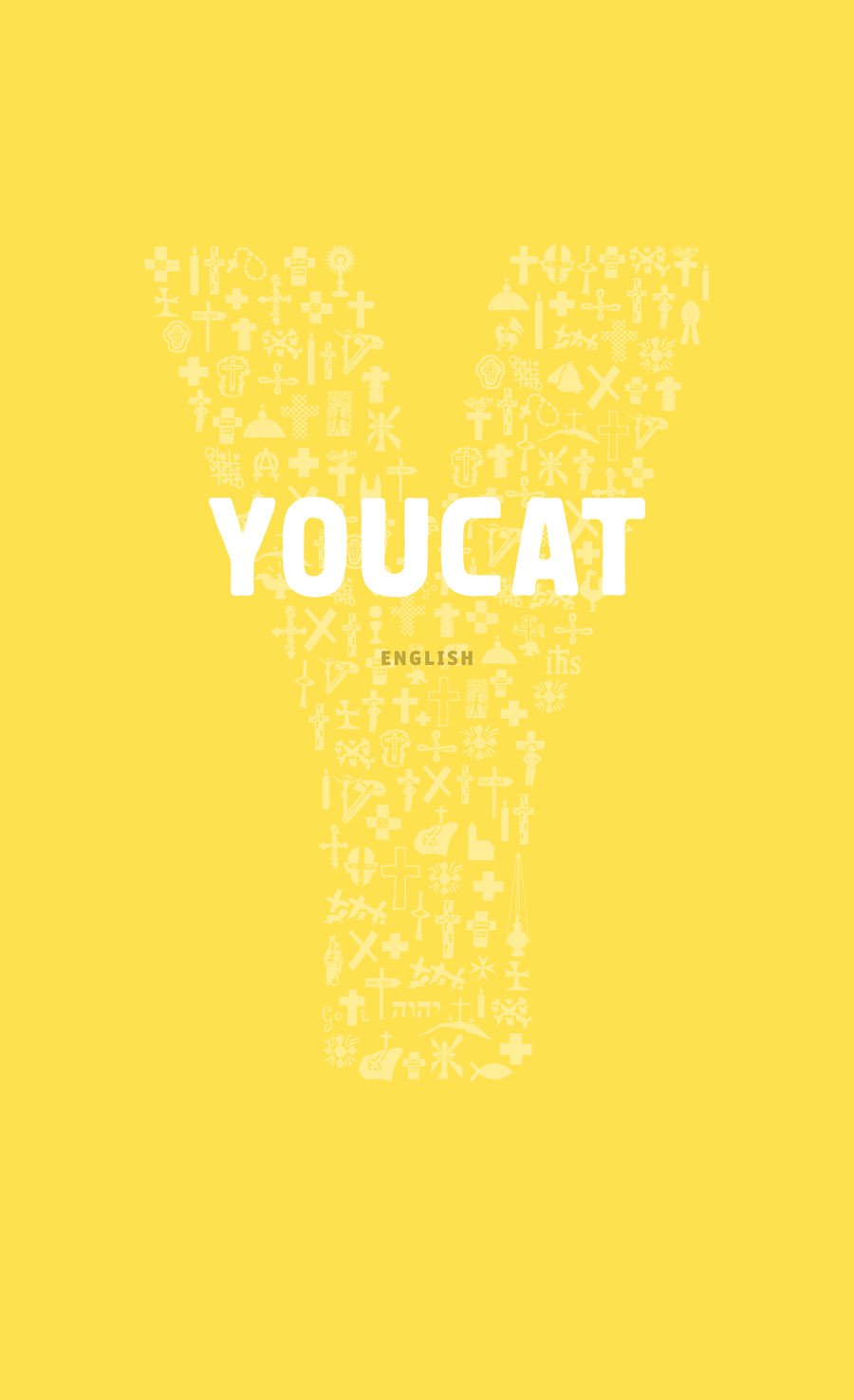 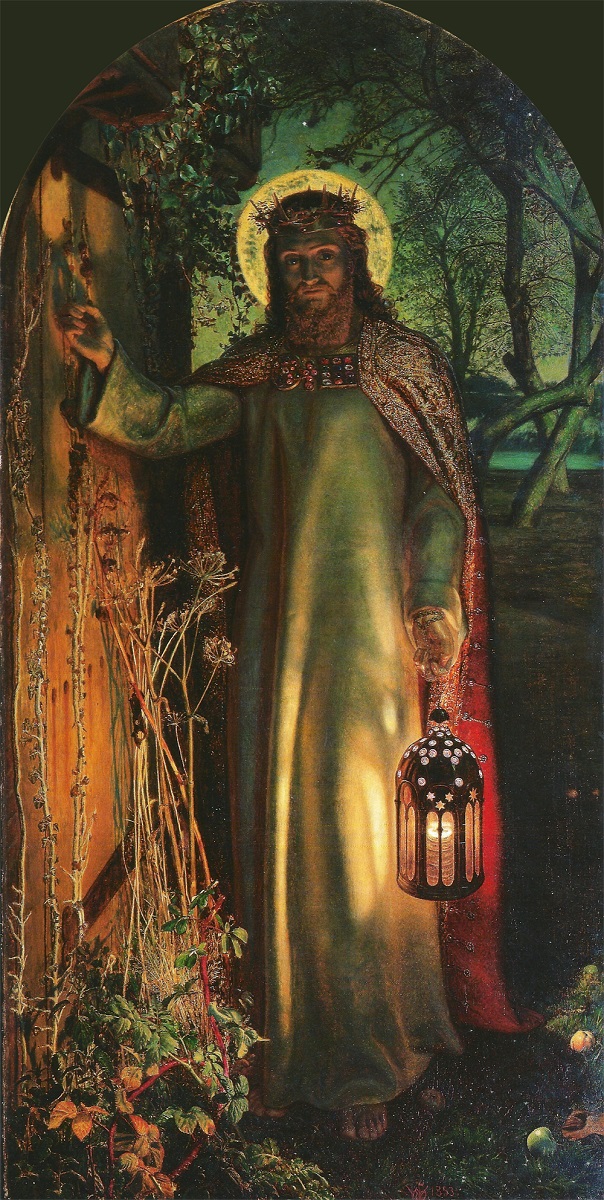 „Stojím pri dverách a klopem. Kto počúvne môj hlas a otvorí dvere, k tomu vojdem a budem s ním večerať a on so mnou.“
Zjv 3, 20
Birmovanie je sviatosť, ktorá dovršuje krst a v ktorej dostávame dary Ducha Svätého. 

Kto sa v slobode rozhodne žiť ako Božie dieťa a kto požiada o Ducha Svätého prostredníctvom vkladania rúk a pomazania, dostane silu svedčiť o Božej láske slovom i skutkom. 

Stáva sa tak plnohodnotným a zodpovedným členom Katolíckej cirkvi.
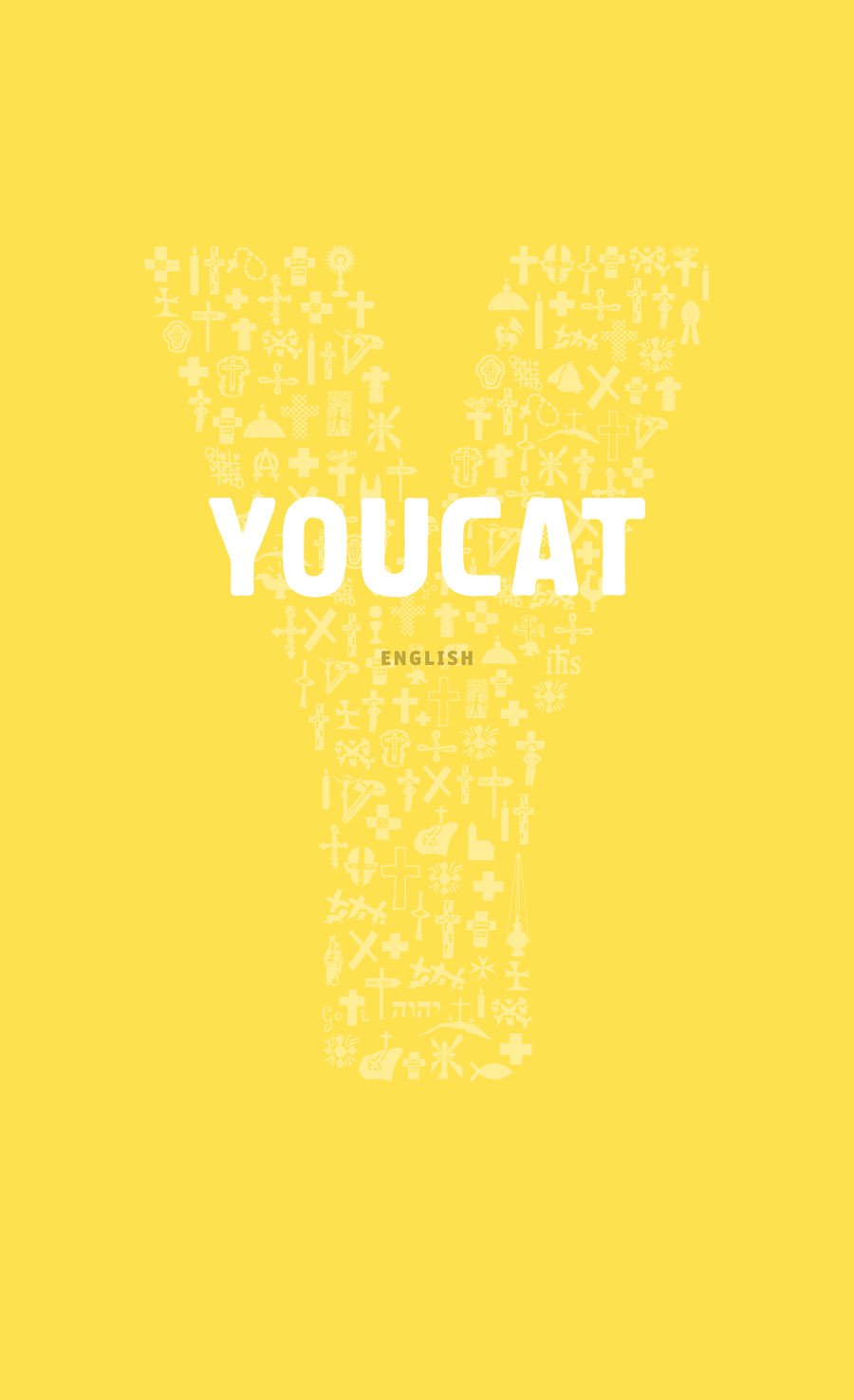 Prečo som tu?
Ako zvládnuť prípravu?
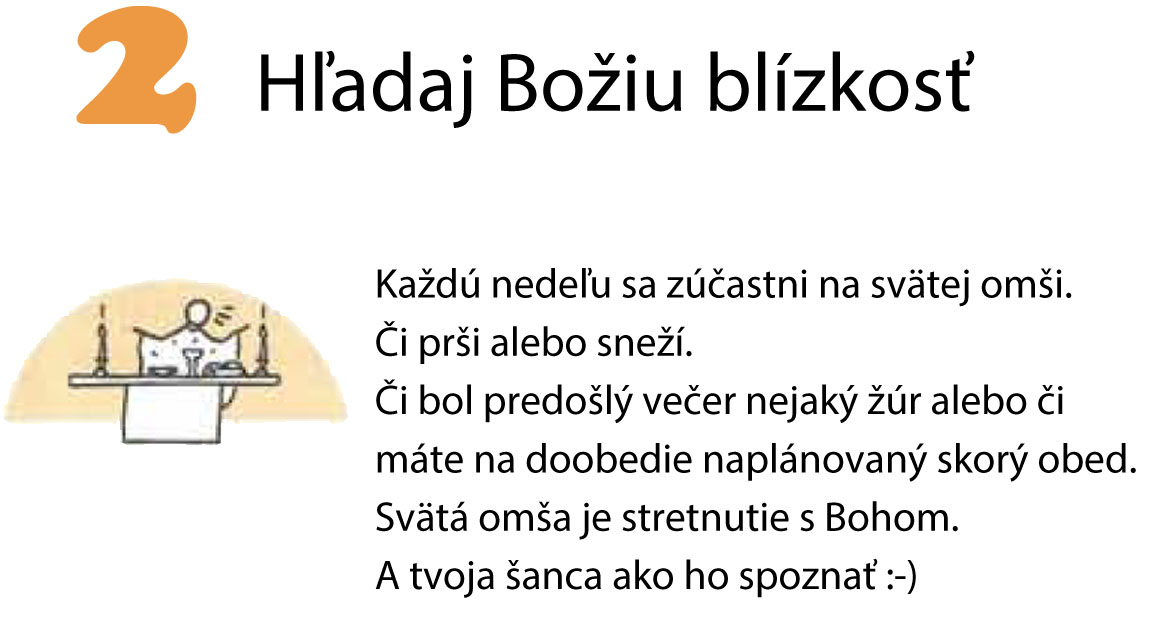 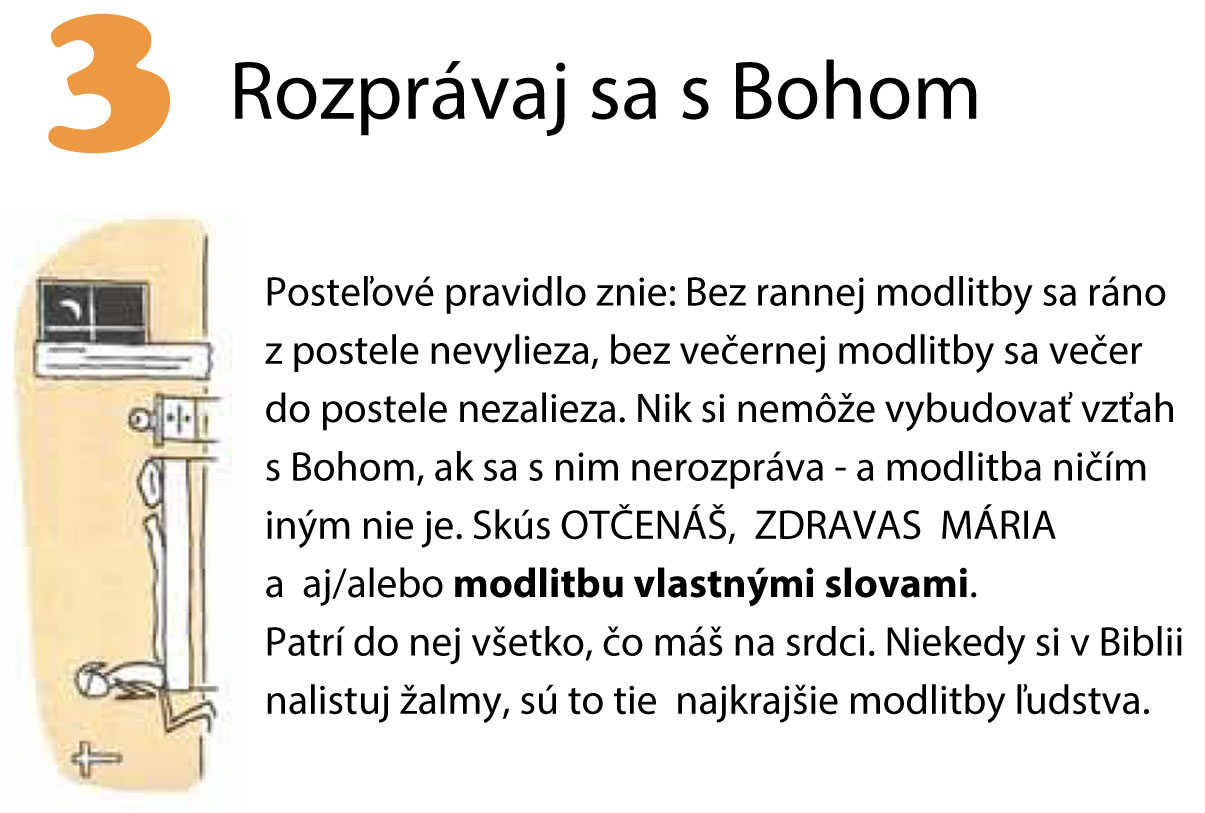 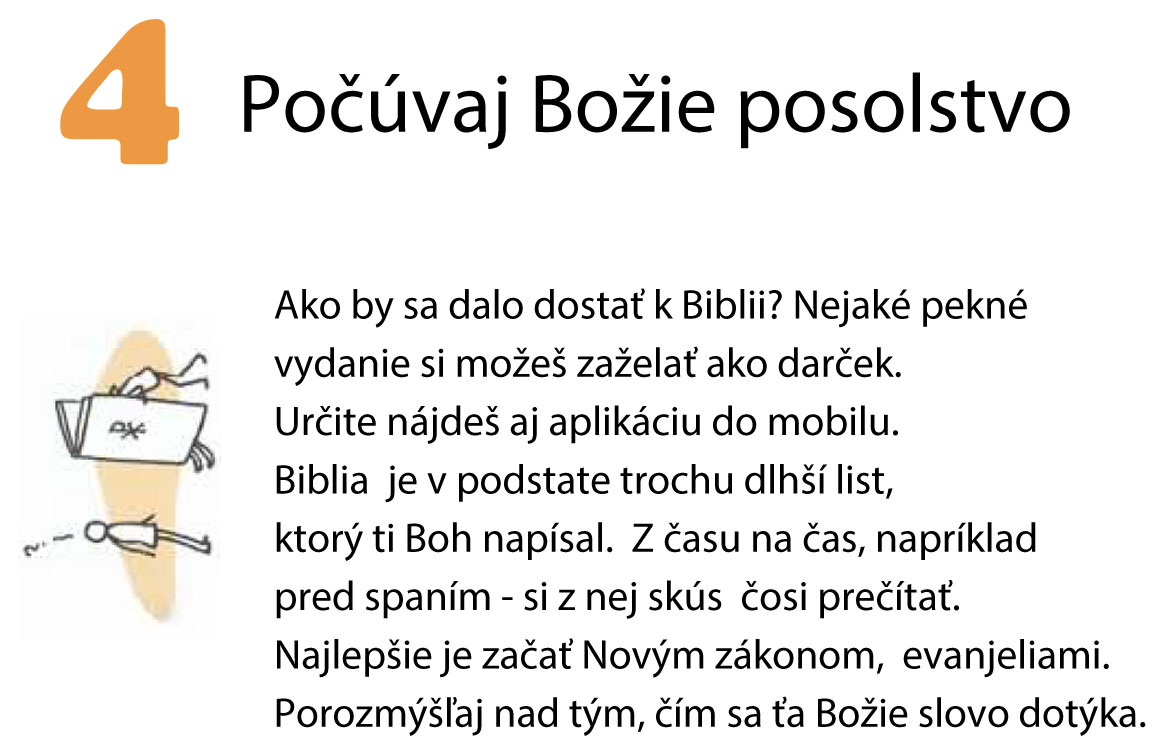 PRAVIDLÁ
STRETKO
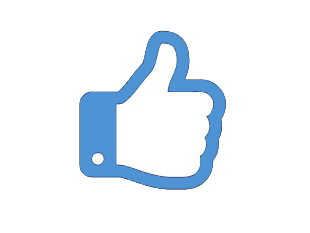 Keď niekto rozpráva, ostatní ho počúvajú. 

Nebojím sa povedať svoj názor. 

Ak nemôžem prísť na stretko, pošlem animátorovi SMS.
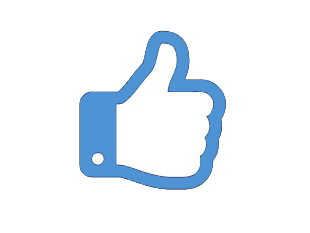 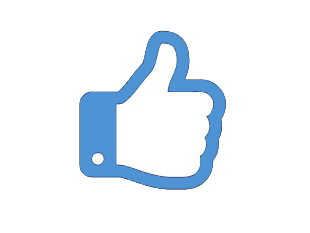 Program stretka
Stretko skupina
Messenger, Whatsapp?
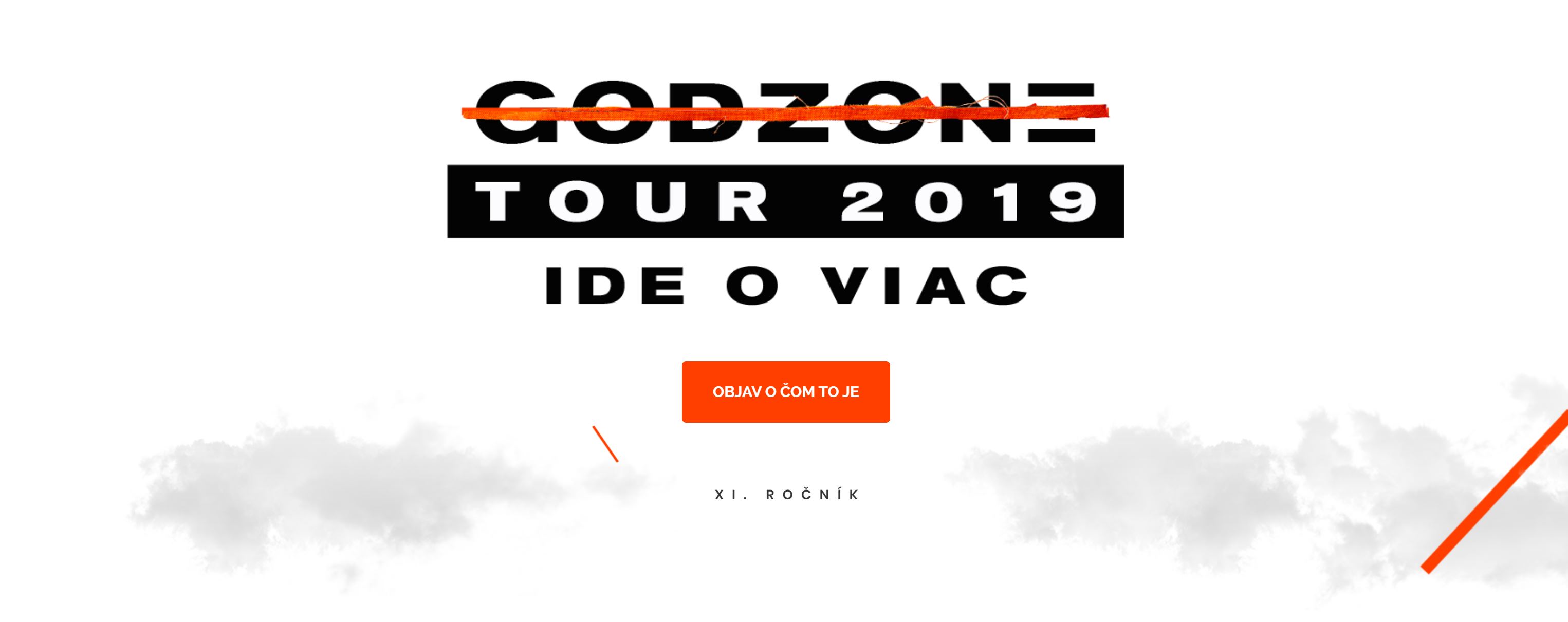 Piatok 16:45